From Fibroblasts to Retinal Neurons: Can Stem Cells Treat Blindness?
Lauren Killingsworth
laurenk2@stanford.edu
Fibroblasts? Retinal Neurons ?Let’s learn some basic eye anatomy!
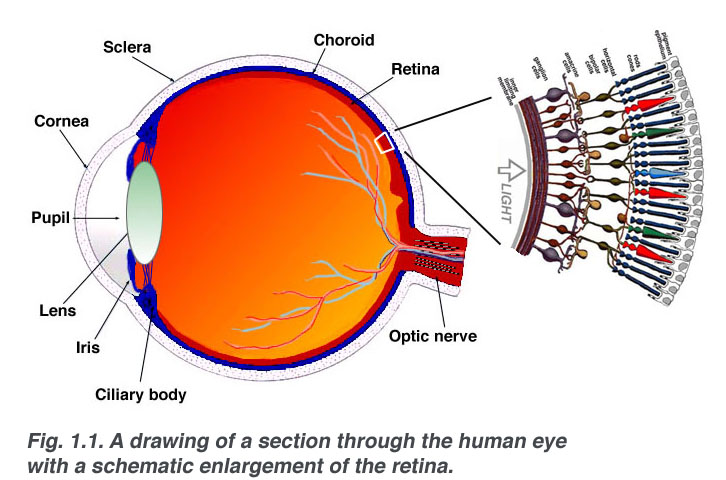 Kolb. WebVision, 2014
[Speaker Notes: Fibroblasts: connective tissue cells
Draw diagram 
Retinal Neurons:
Retina: 
Light focused here
Debris in vitreous humour, shadows causes floaters
Neurons:
Cells responsible for sending electrical signals, carries messages between brain and other body parts]
Photoreceptors!
Sense light
Rods and cones
What Colors Did You See?
Any ideas why?
Retinal Pigment Epithelium (RPE!)
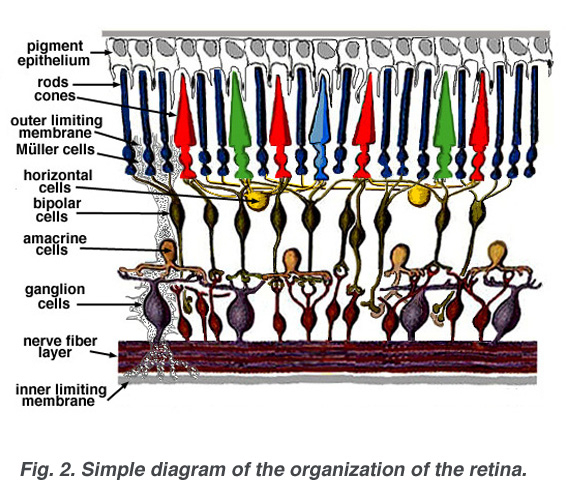 Photoreceptors!
Ganglion cells!
Kolb. WebVision, 2014
Retinal Pigment Epithelium!
Nourishing
Absorbs scattered light
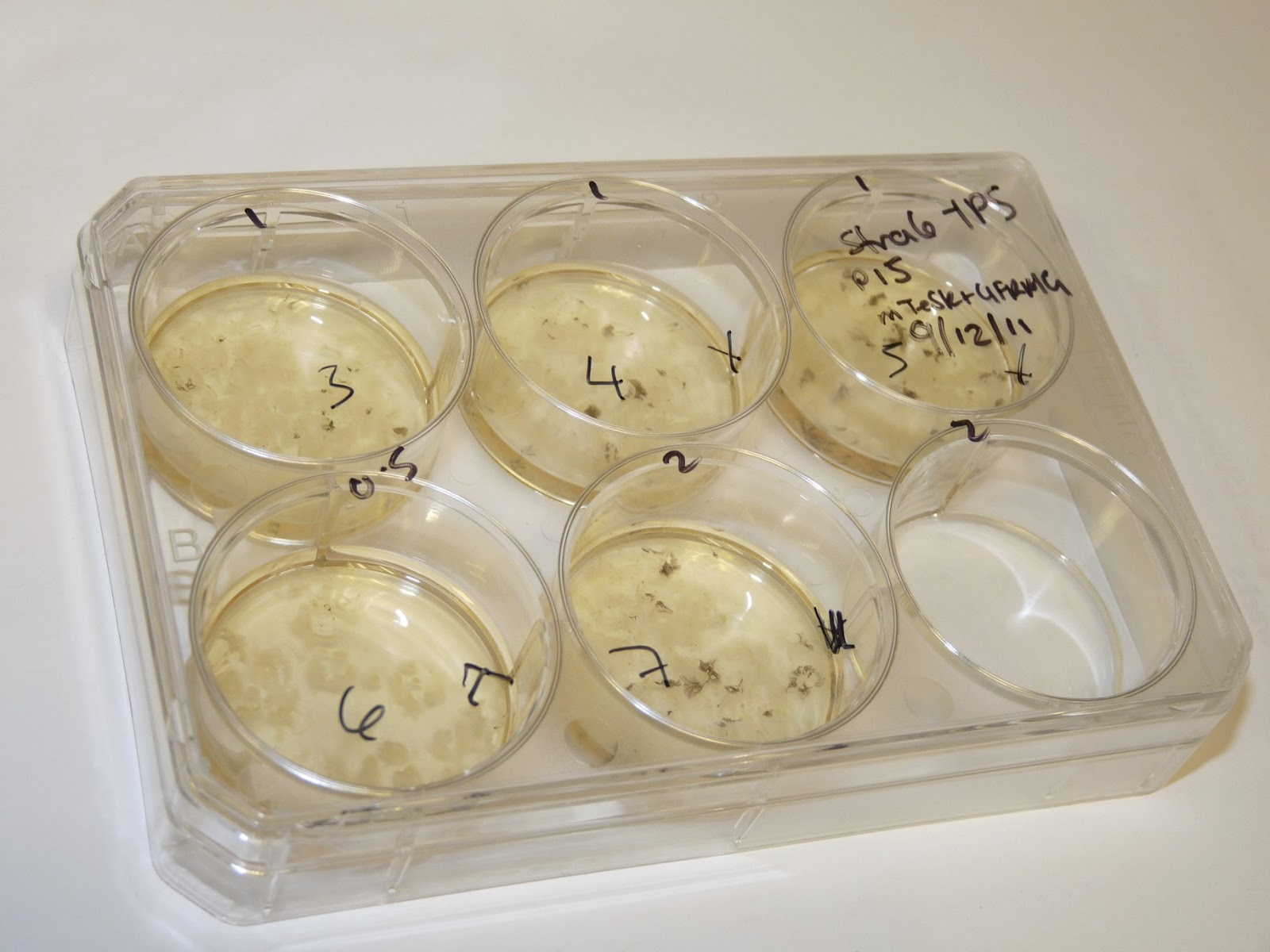 Retinal Ganglion Cells!
Thecuriousneuron.com
Send visual info
Retinal Degenerative Diseases
AMD
Retinitis Pigmentosa
Choroideremia
Visual Impairment
Currently no treatment for loss of photoreceptors and other retinal neurons
Affects of blindness on daily life
Assistive Technology, O & M training, and Guide Dogs
Personal Motivations for Research
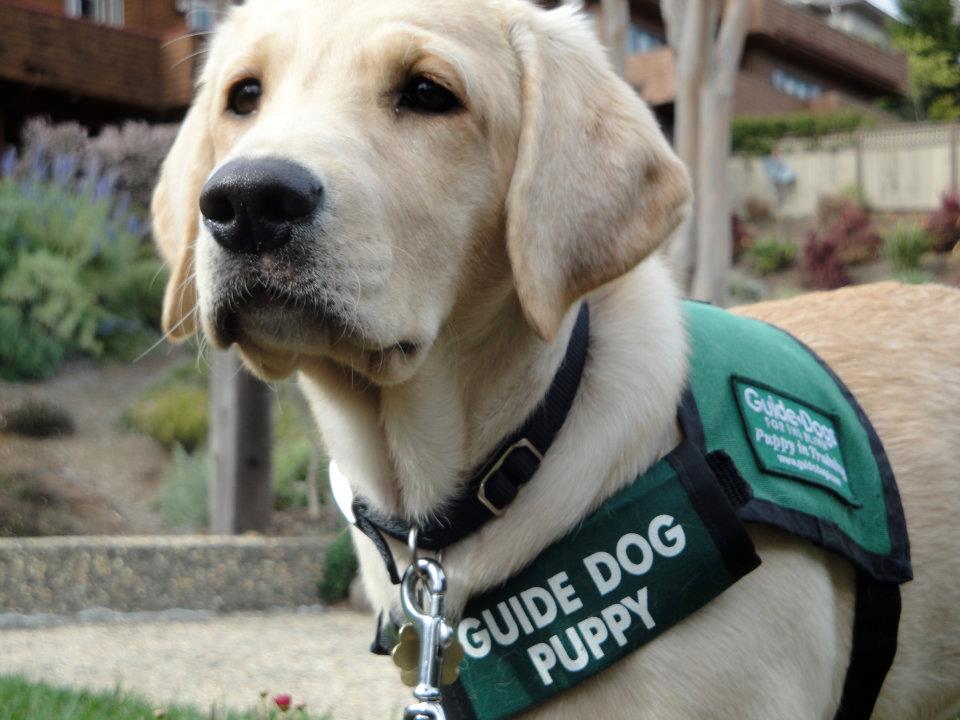 Blog.winforever.com
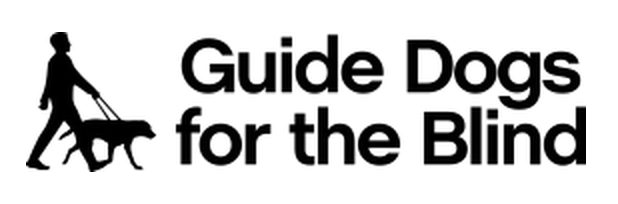 The Question
How can we regenerate these cells to address the retinal degenerative diseases?
Discuss background research
Regeneration = Stem Cells!
Unspecialized
Pluripotent
Differentiable
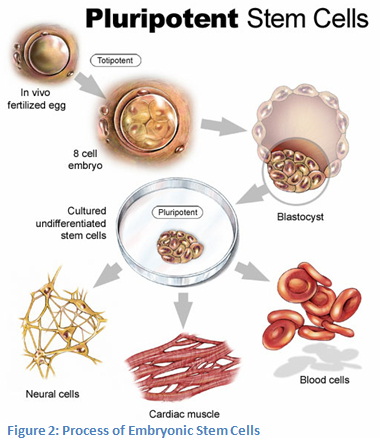 Csa.com
Embryonic Stem Cells
Discarded blastocysts from IVF
Ethical concerns
Medical transplantation concerns, rejection
http://www.youtube.com/watch?v=qq5k1sWqLO0
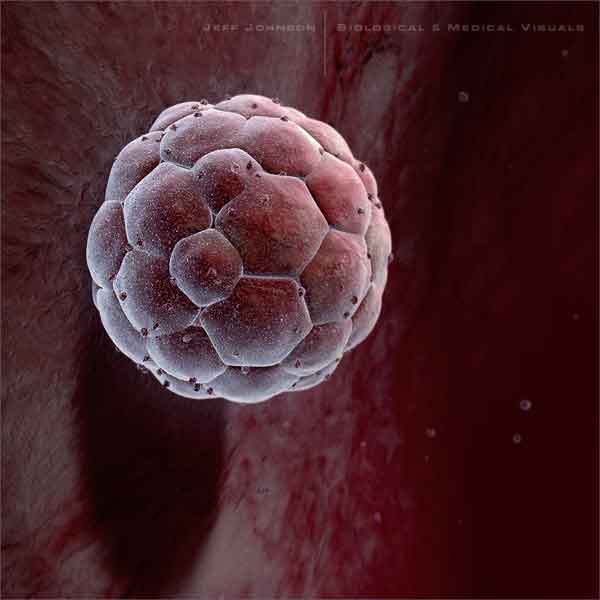 Sarahwray.com
Adult Stem Cells
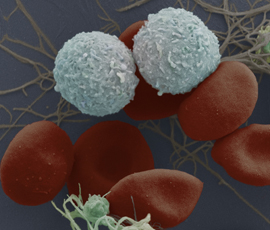 www.myelomaresource.org
Not entirely specialized, exist in mature tissues ie retinal progenitor
Hematopoietic
Bone marrow
Neuron-producing stem cells in the brain
Induced Pluripotent Stem Cells
Yamanaka’s groundbreaking discovery
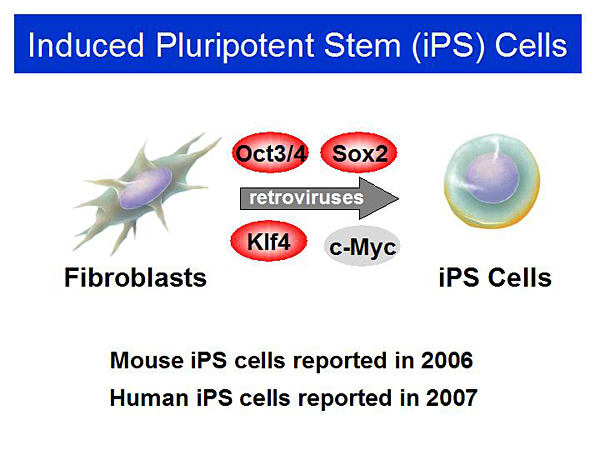 www.nature.com
Stem Cell Differentiation
From pluripotency —> specialized cell
Cell culture process
Differentiation factors
Differentiation protocols
Growth factors
Small molecules
Medias
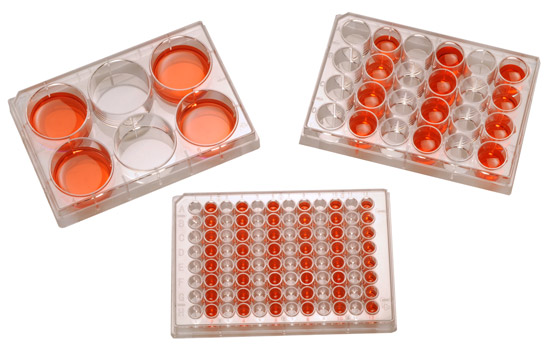 www.transglobal.sci.com
Generating Retinal Neurons
Fibroblasts from patients with AMD
Infect with differentiation factors
Grow with cell culture techniques
Use RT-PCR to determine genetic expression
Challenge: Improve Differentiation Protocol
“Assessment of the small molecule IWR-1 Wnt-inhibitor in the differentiation of AMD-patient derived induced pluripotent stem cells.” (Buck Institute for Research on Aging, 2012)
Improving efficacy 
Lowering costs
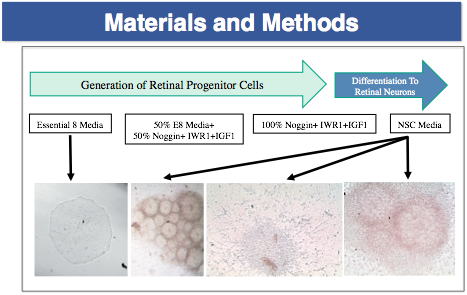 Killingsworth, Lamba Lab
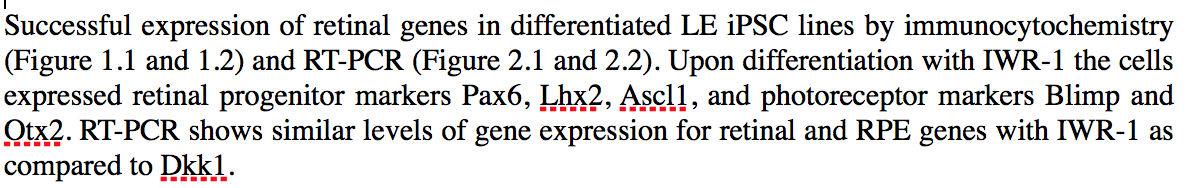 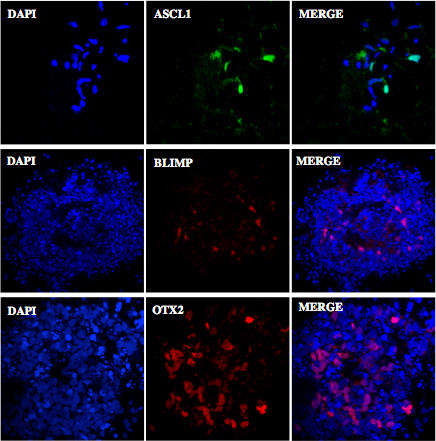 Killingsworth, Lamba Lab
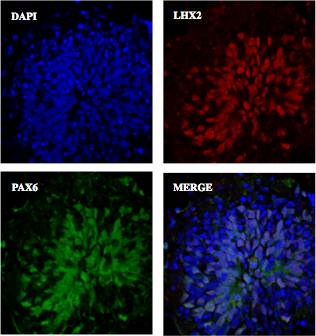 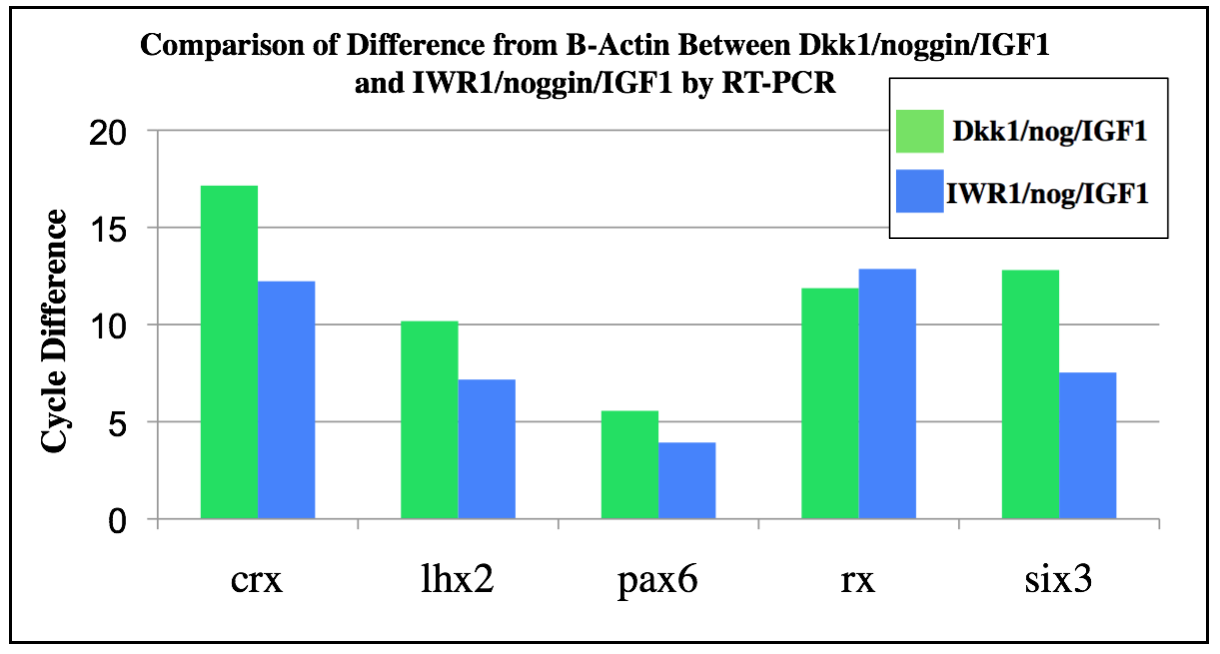 Killingsworth, Lamba Lab
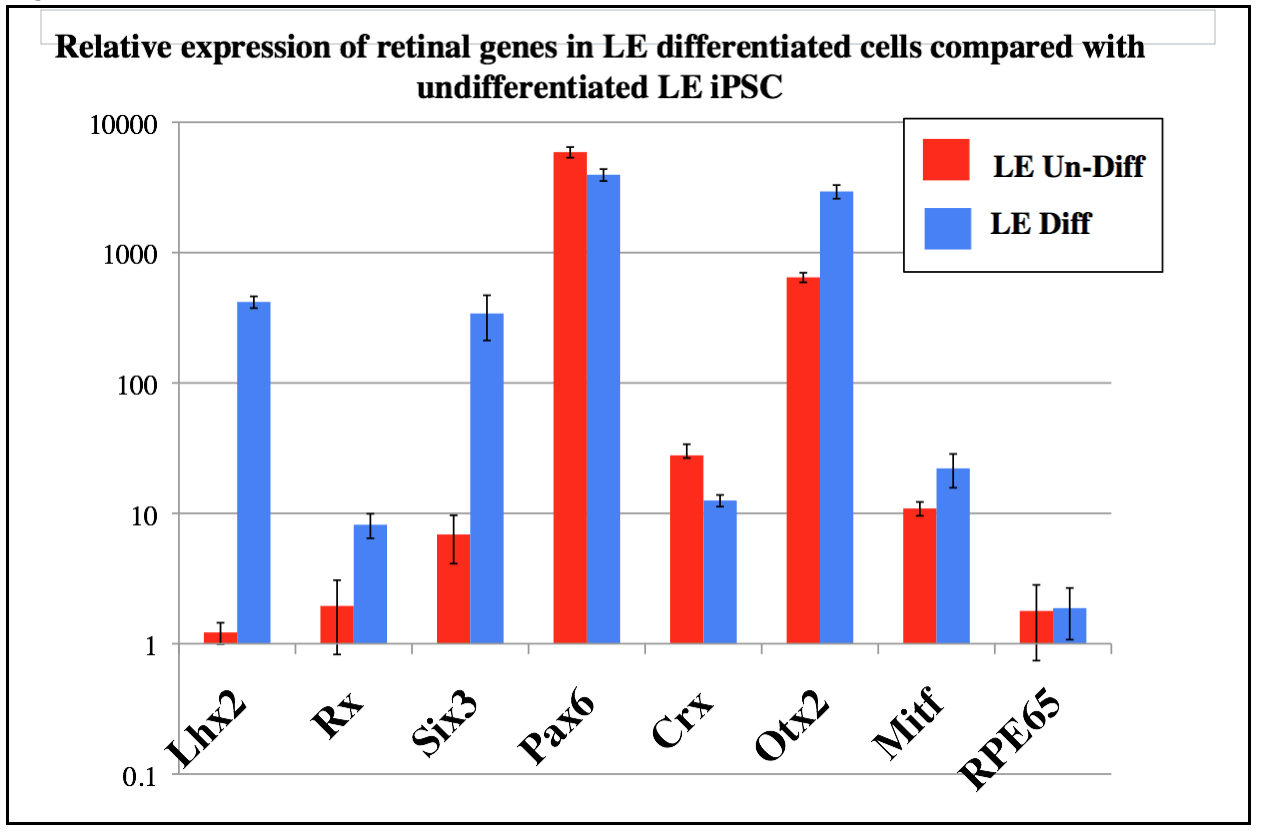 Killingsworth, Lamba Lab
Lineage Conversion!
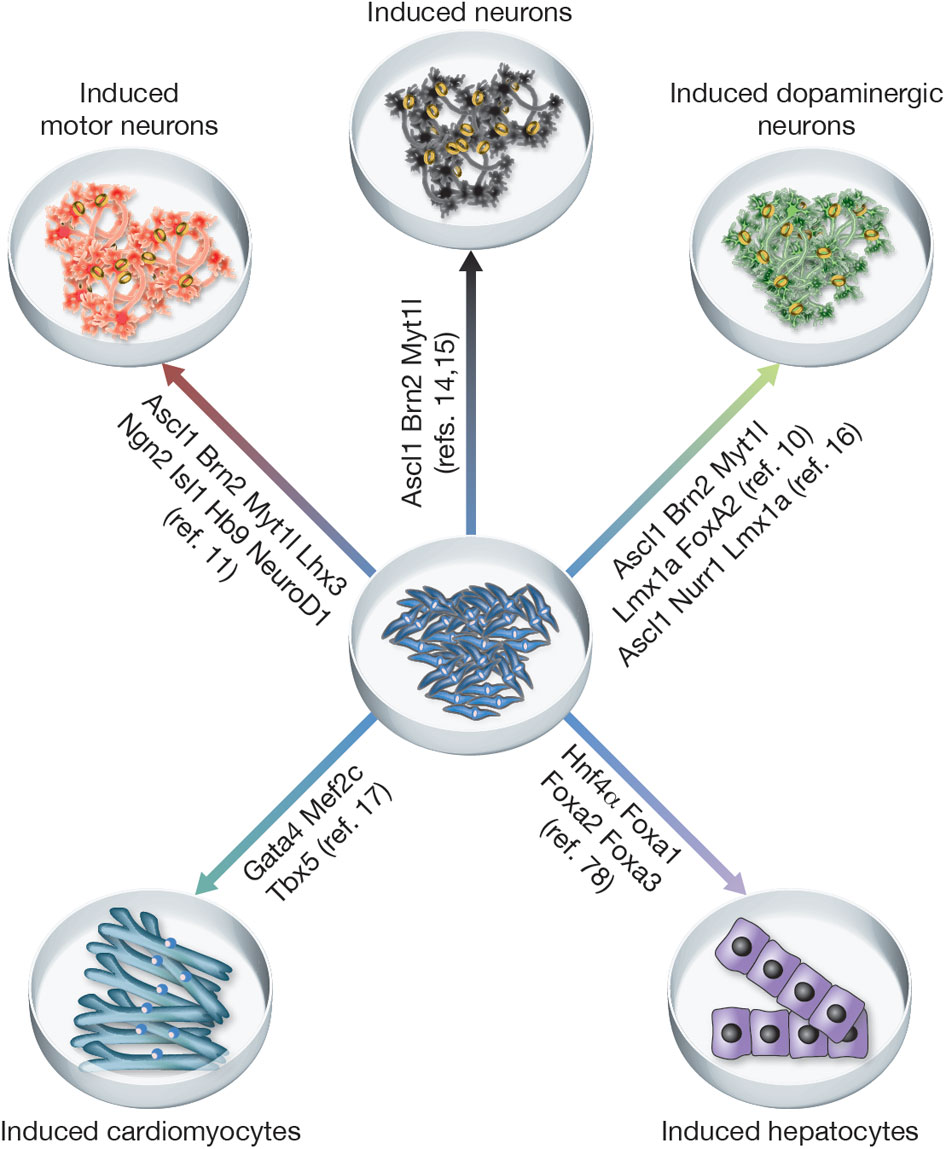 Wernig (Stanford)
Direct conversion from fibroblasts to retinal neurons, avoiding pluripotent stages
Decreases cancer risks
www.nature.com
Questions? Resources?
Email me with any questions! (about stem cells, Stanford, college, research, anything!)
laurenk2@stanford.edu
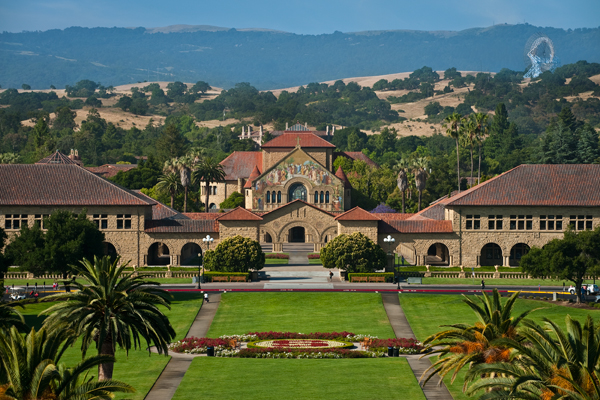 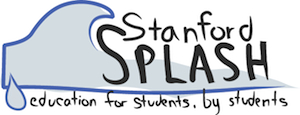